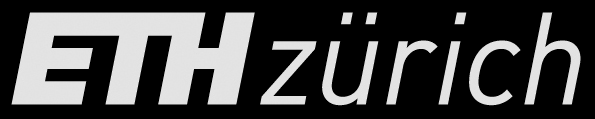 High-throughput Sequence Alignment using Real Processing-in-Memory Systems
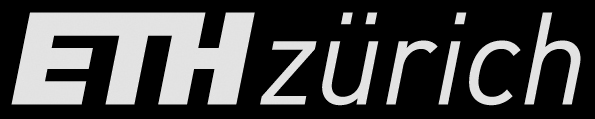 Safaa Diab, Amir Nassereldine, Mohammed Alser, Juan Gómez Luna, Onur Mutlu, Izzat El Hajj
April 13, 2023
BIO-Arch Workshop
Sequence Alignment Scaling on CPUs
Observation: limited performance improvement as the number of CPU threads grows
Read length
# threads
Sequence Alignment Scaling on CPUs
Observation: limited performance improvement as the number of CPU threads grows
Read length
As the number of CPU threads grows, IPC decreases meaning threads spend more time idle
# threads
# threads
Sequence Alignment Scaling on CPUs
Observation: limited performance improvement as the number of CPU threads grows
Read length
As the number of CPU threads grows, IPC decreases meaning threads spend more time idle
As the number of CPU threads grows, threads spend more time stalling waiting for memory
# threads
1014

1013

1012

1011

1010

109
# threads
# threads
Memory Bandwidth Bottleneck
Data movement
CPU Chip
CPU
Core
CPU
Core
Memory Chip
DRAM Bank
DRAM Bank
DRAM Bank
DRAM Bank
Conventional CPU processing
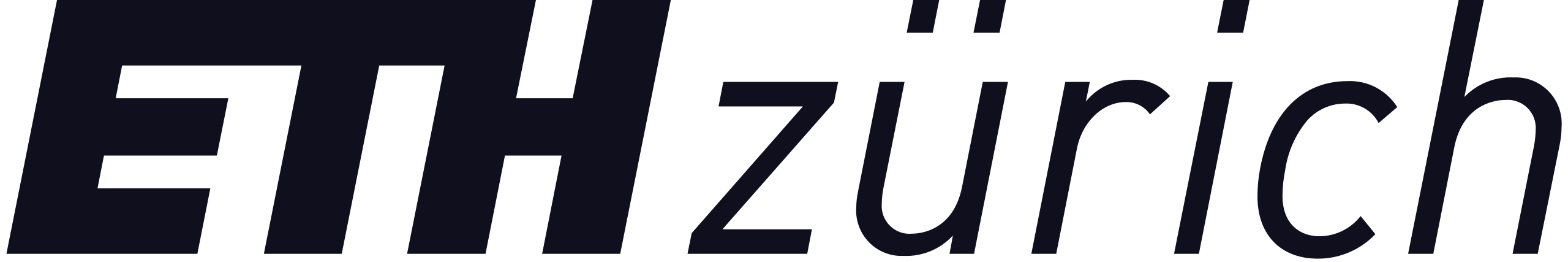 Processing-in-Memory
Data movement
CPU Chip
CPU Chip
CPU
Core
CPU
Core
CPU
Core
CPU
Core
Memory Chip
Memory Chip
DRAM Bank
DRAM Bank
DRAM Bank
DRAM Bank
DRAM Bank
DRAM Bank
DRAM Bank
DRAM Bank
PIM Core
PIM Core
PIM Core
PIM Core
Conventional CPU processing
Processing-in-memory (PIM)
UPMEM: The First Real PIM Hardware
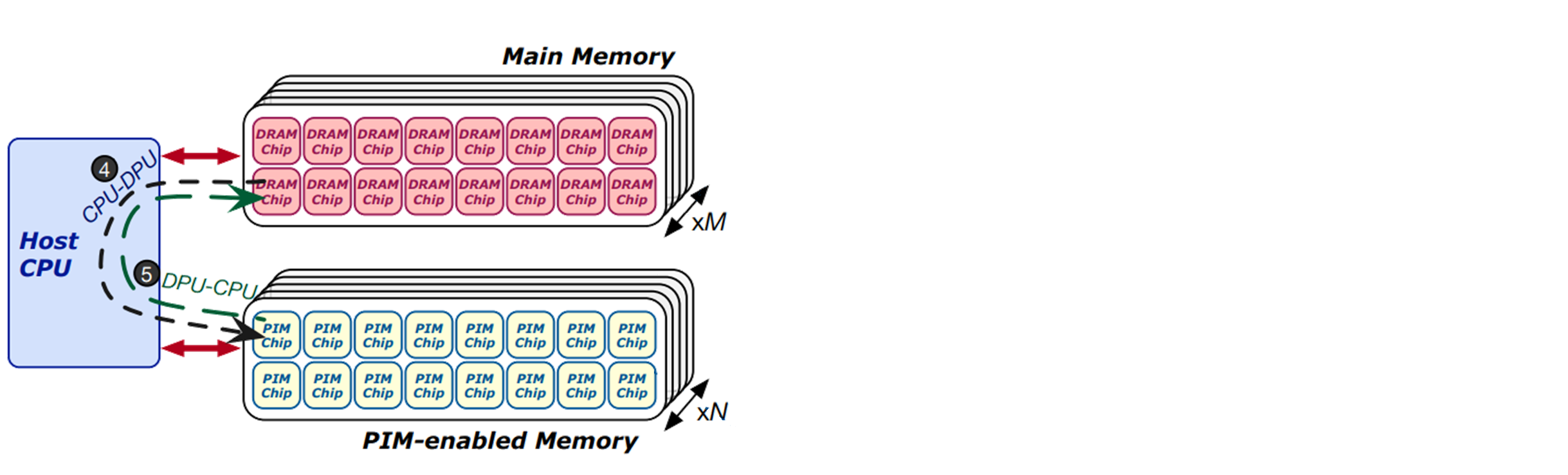 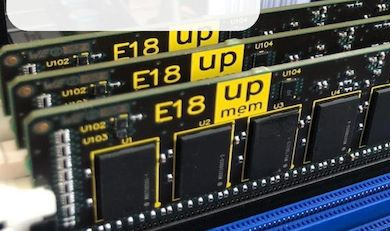 UPMEM: The First Real PIM Hardware
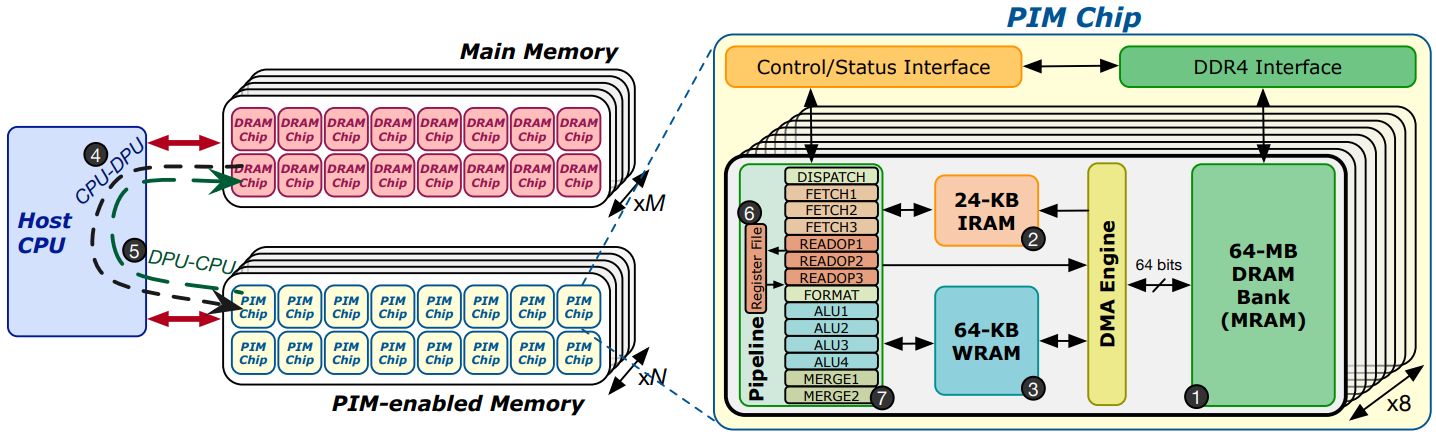 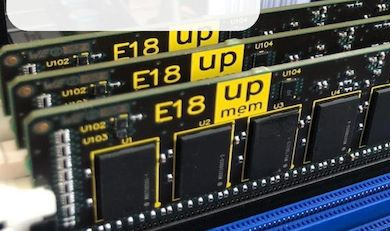 AIM: Alignment-in-Memory
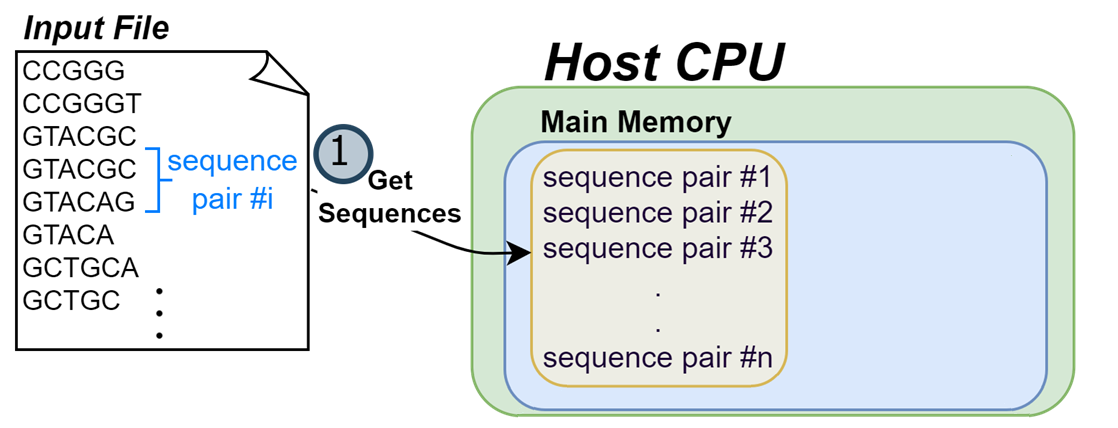 AIM: Alignment-in-Memory
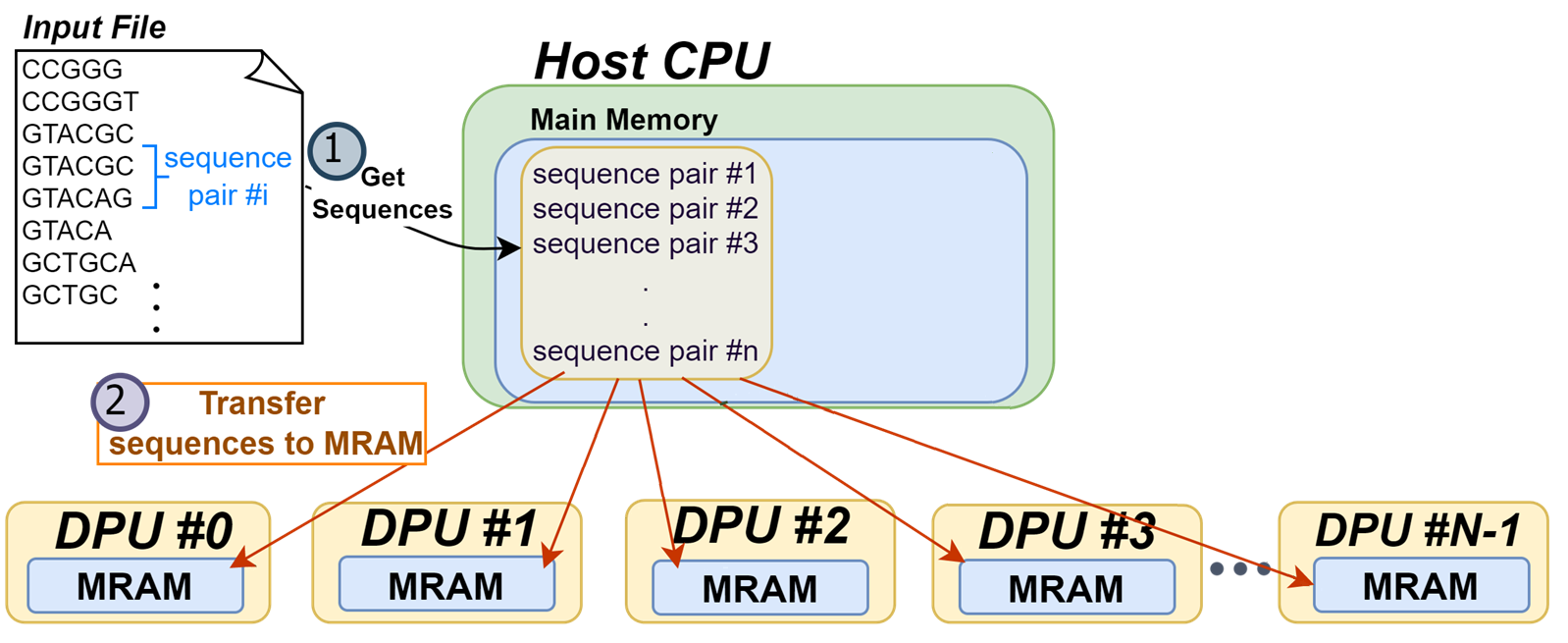 AIM: Alignment-in-Memory
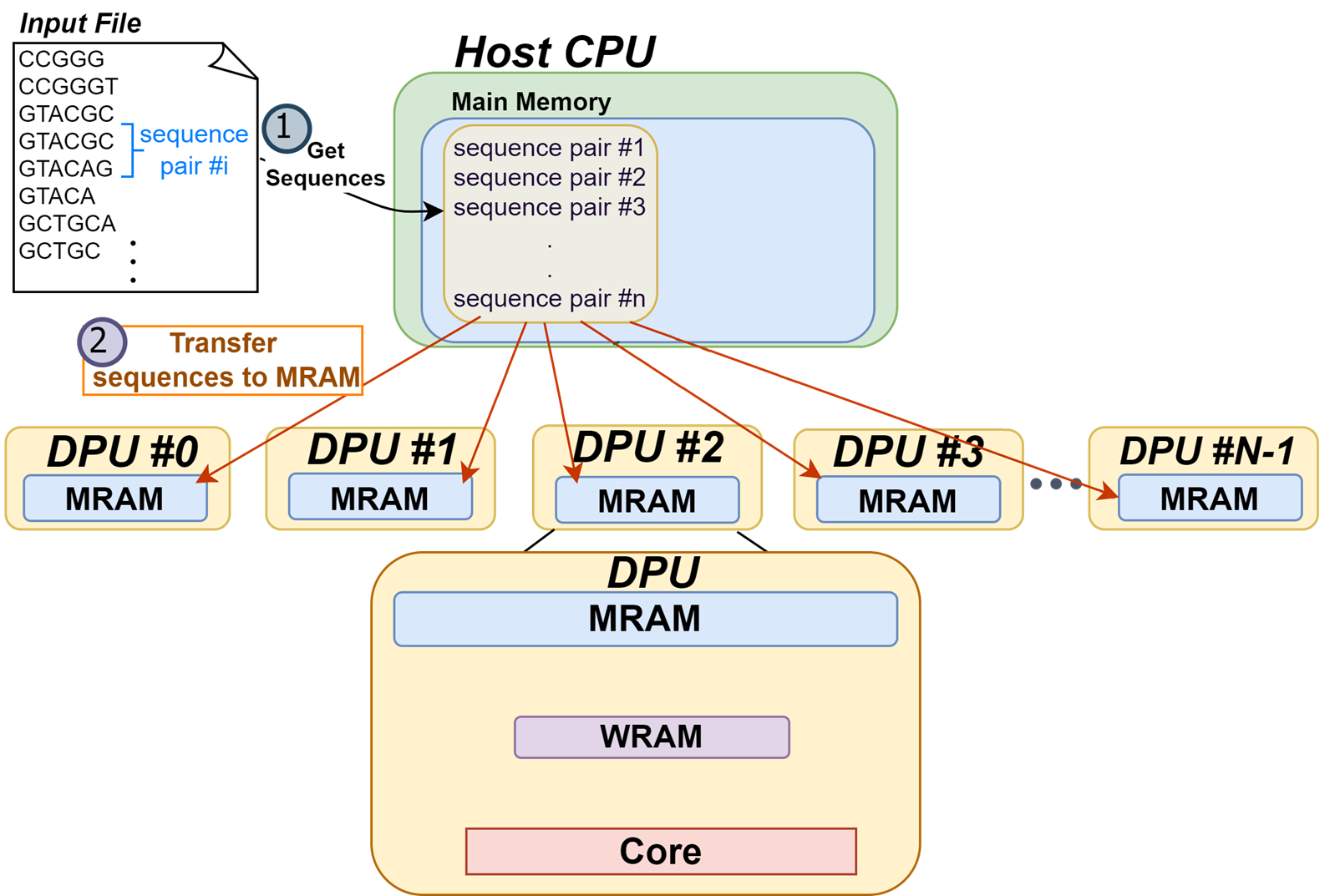 AIM: Alignment-in-Memory
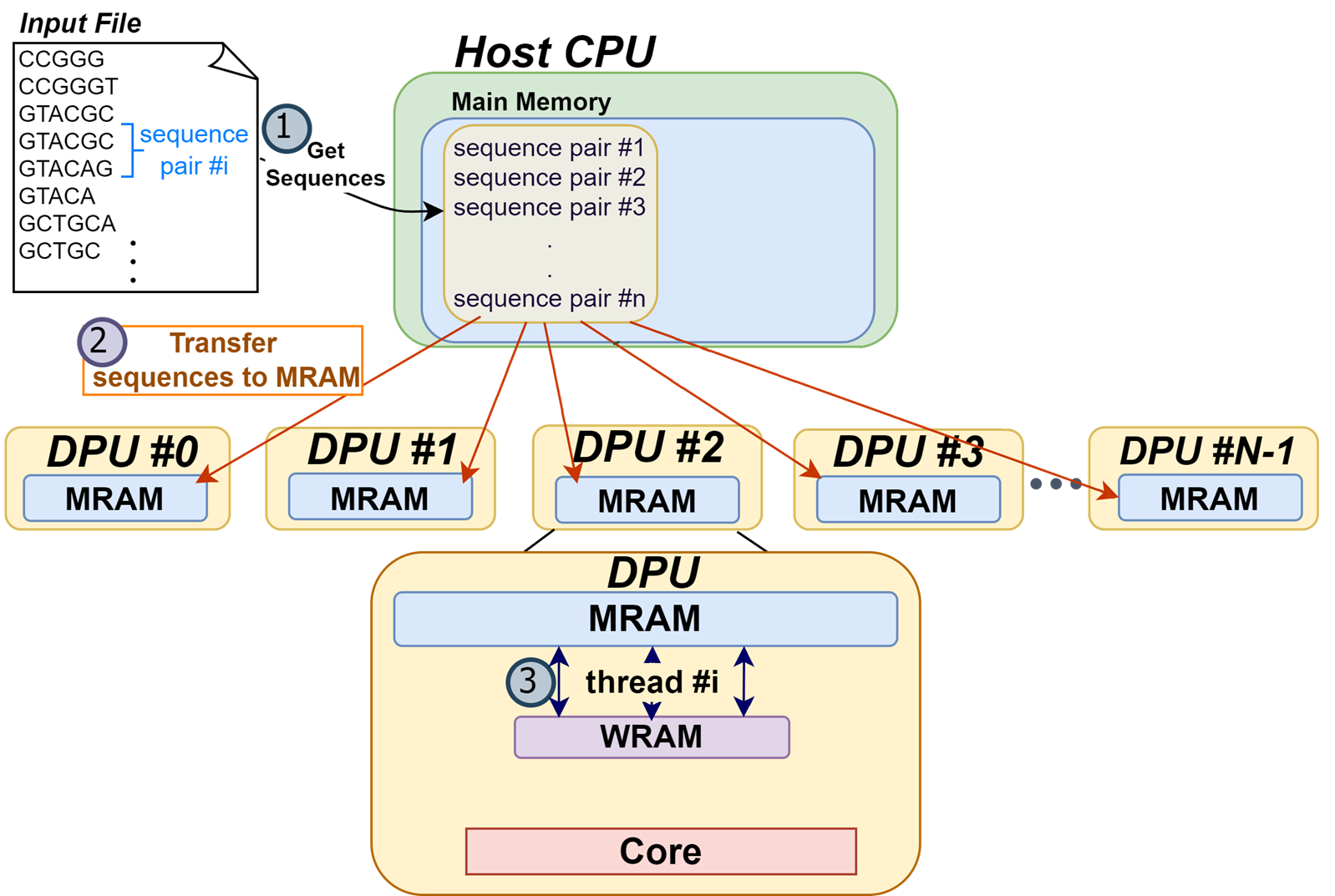 AIM: Alignment-in-Memory
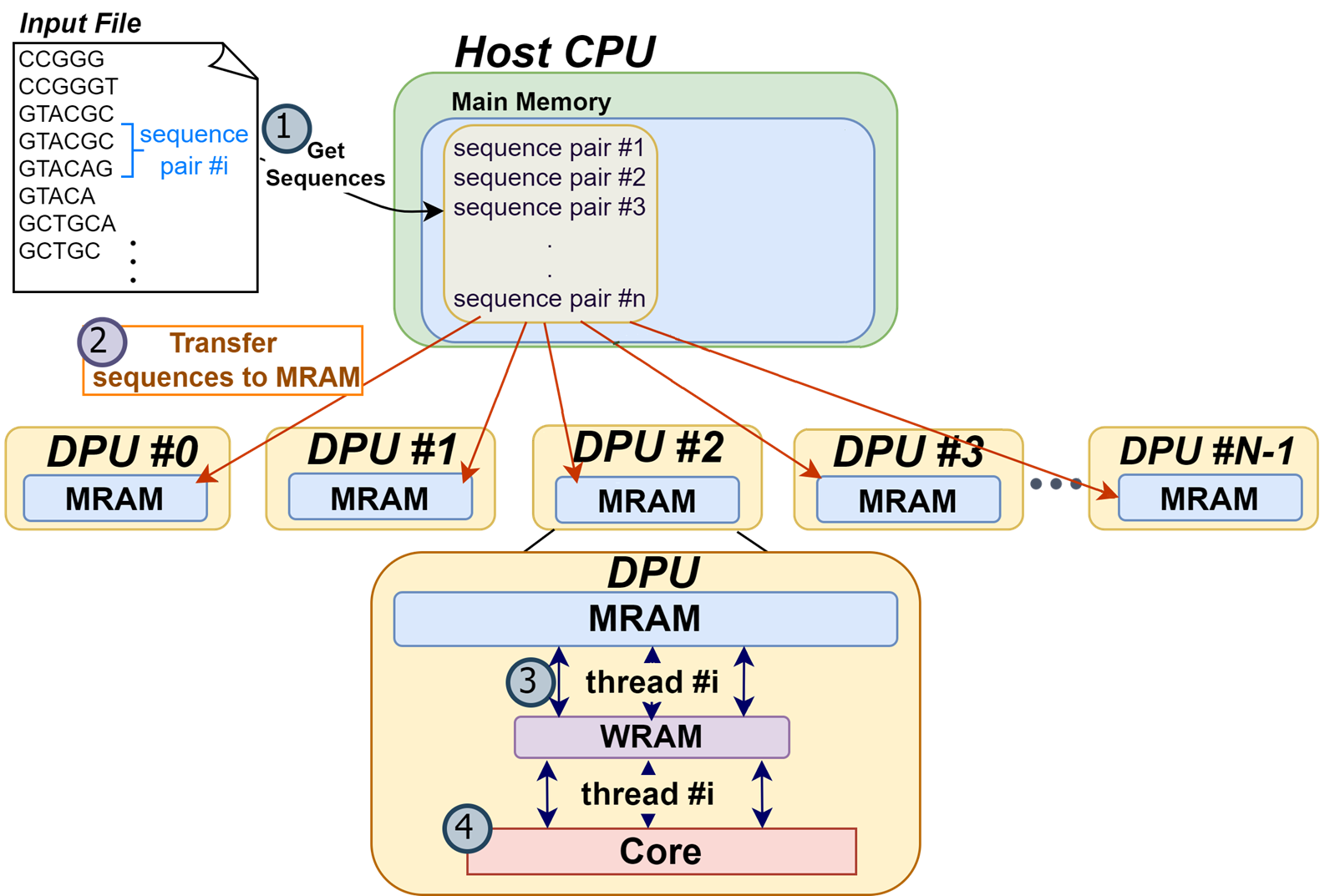 AIM: Alignment-in-Memory
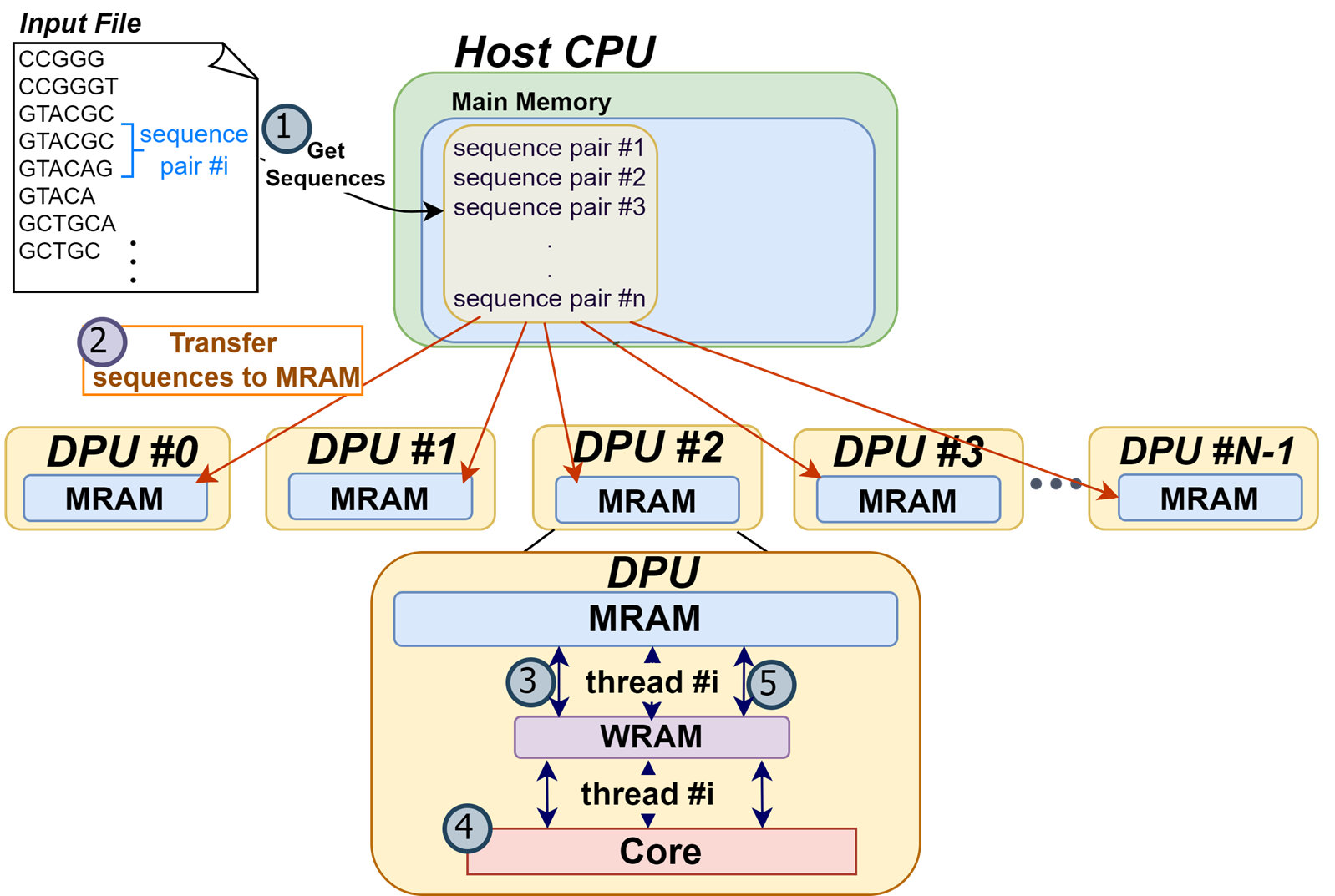 AIM: Alignment-in-Memory
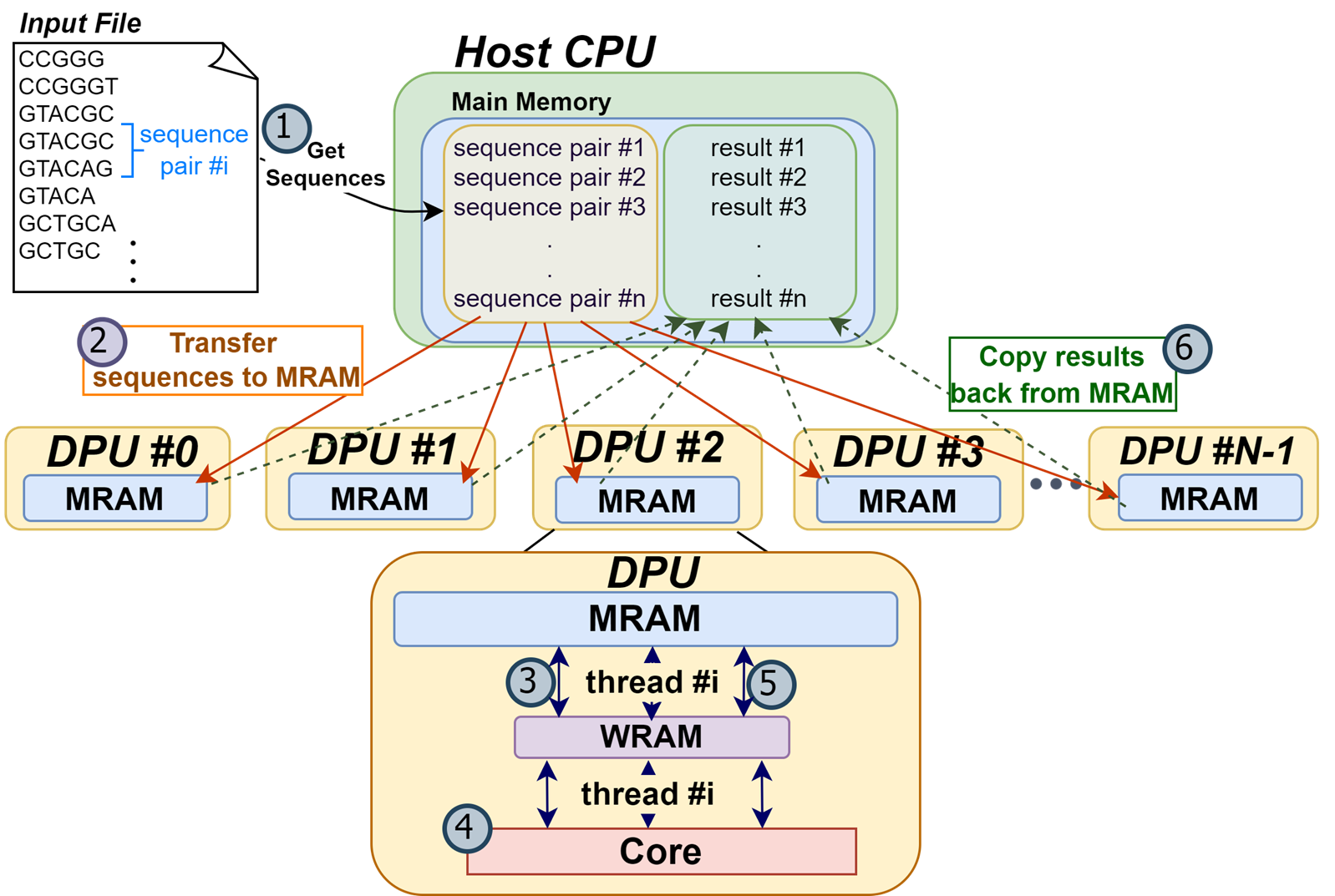 AIM: Alignment-in-Memory
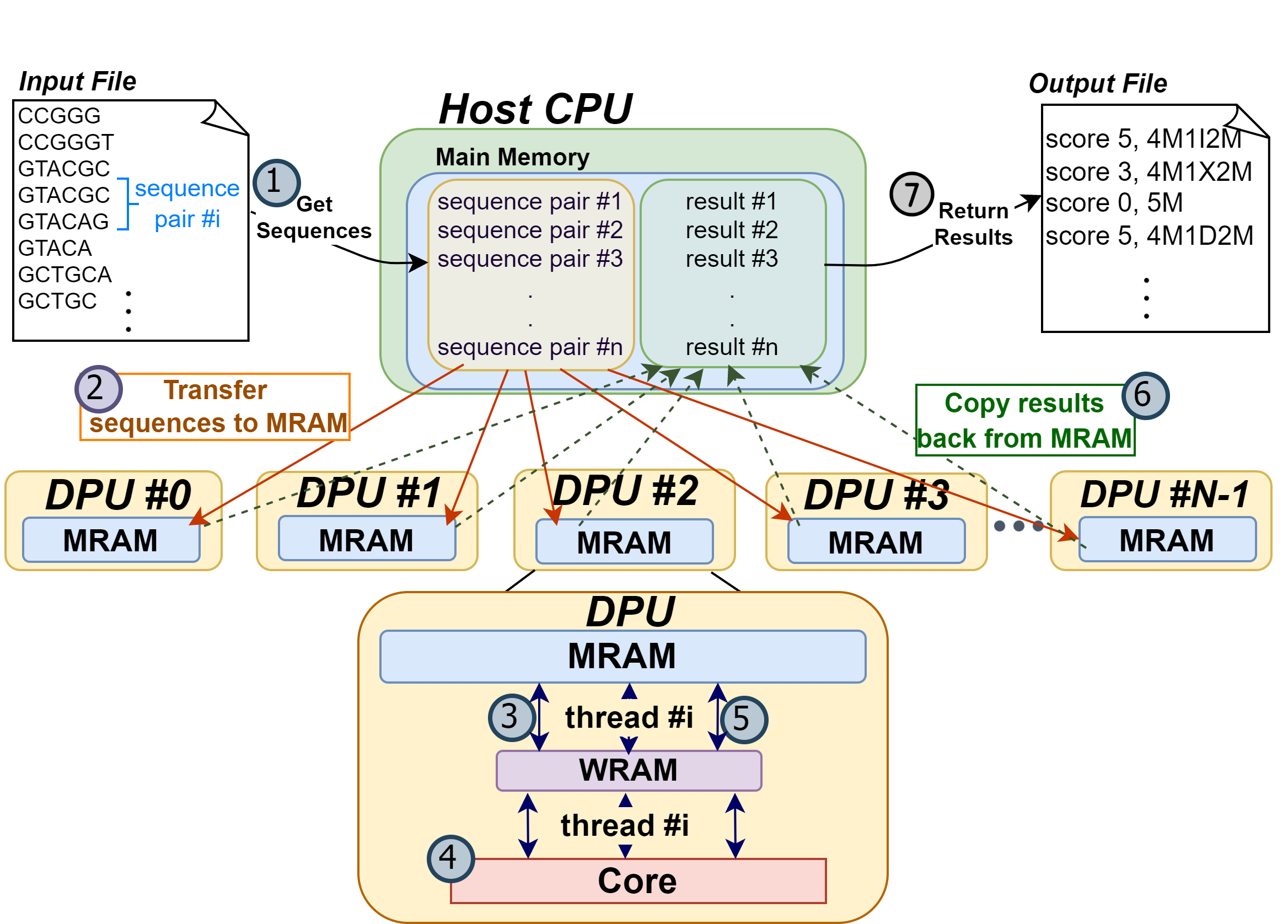 Supported Algorithms
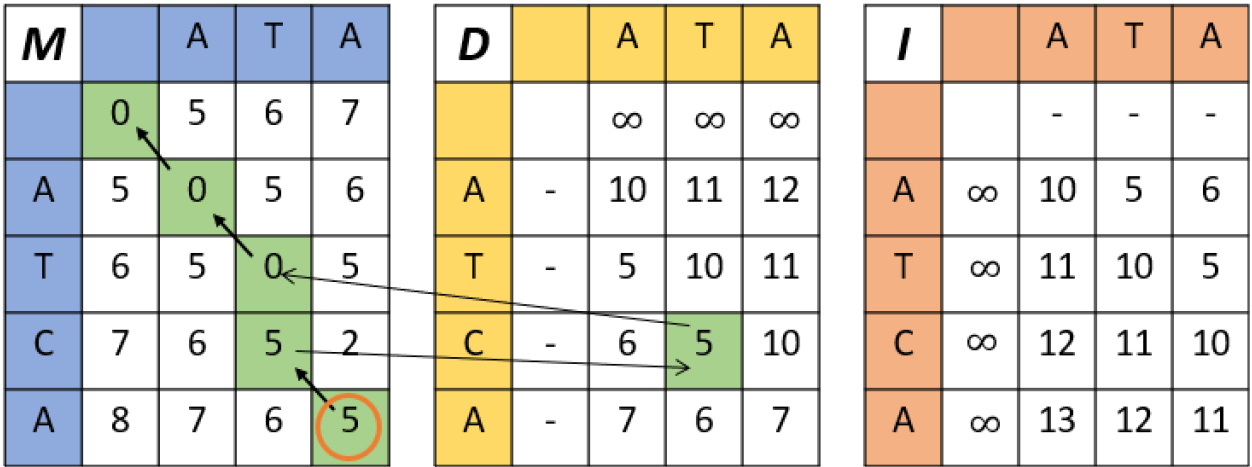 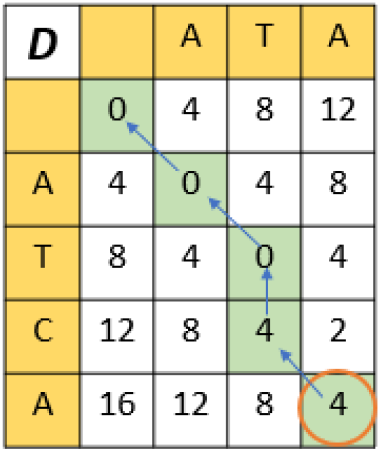 Smith-Waterman-Gotoh (SWG)
Needleman-Wunsch (NW)
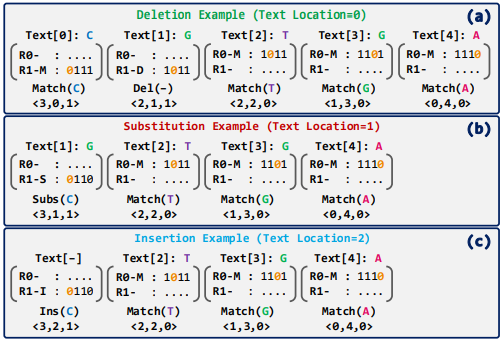 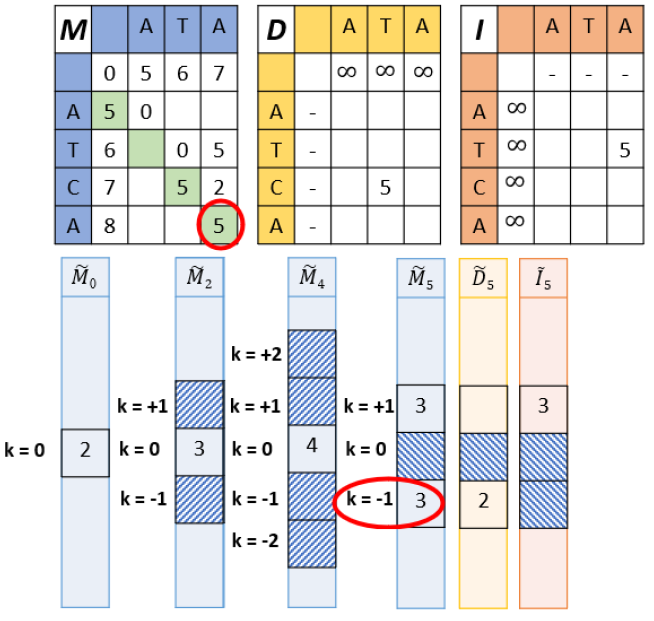 GenASM
Wavefront Algorithm (WFA)
Cali, Damla Senol, et al. "GenASM: A high-performance, low-power approximate string matching acceleration framework for genome sequence analysis." MICRO, 2020.
Marco-Sola, Santiago, et al. "Fast gap-affine pairwise alignment using the wavefront algorithm." Bioinformatics 37.4 (2021): 456-463.
Managing the UPMEM Memory Hierarchy
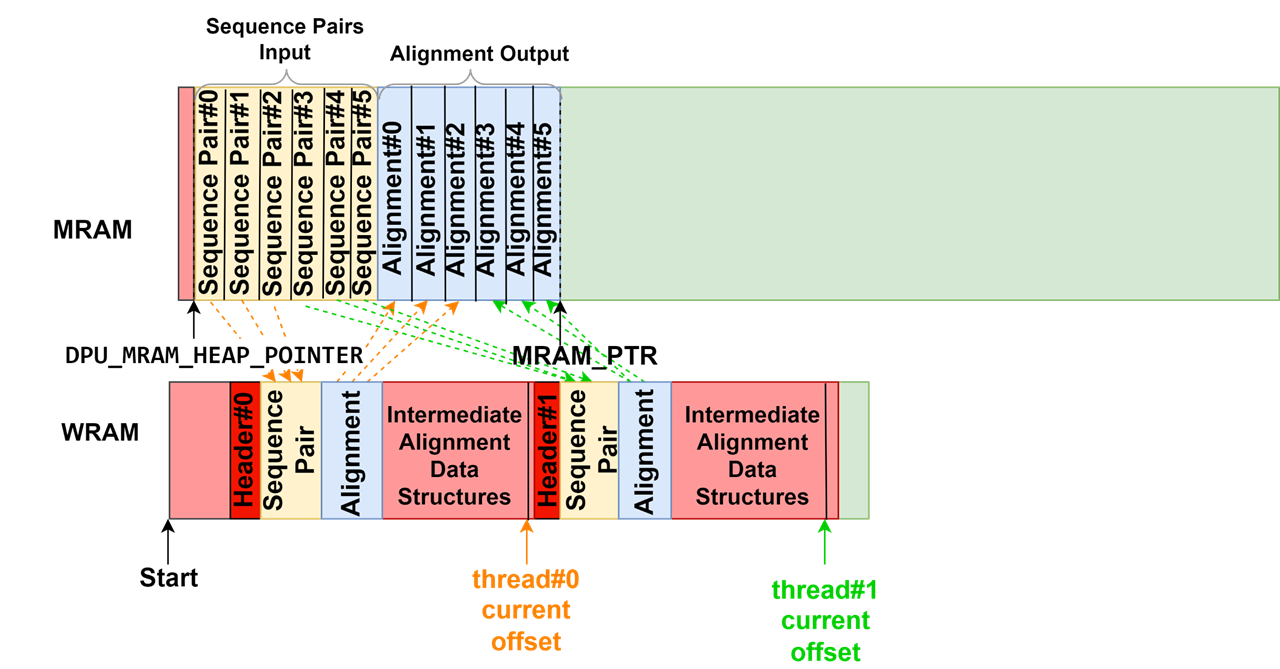 Using WRAM only for intermediate data structures
Managing the UPMEM Memory Hierarchy
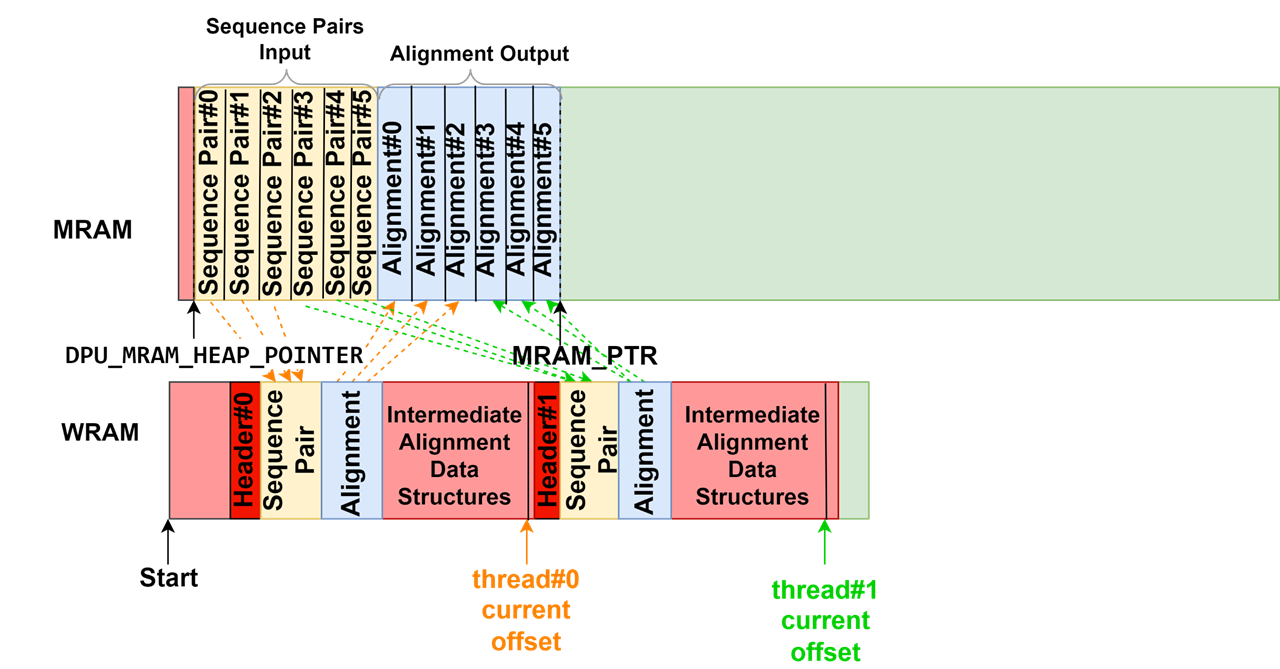 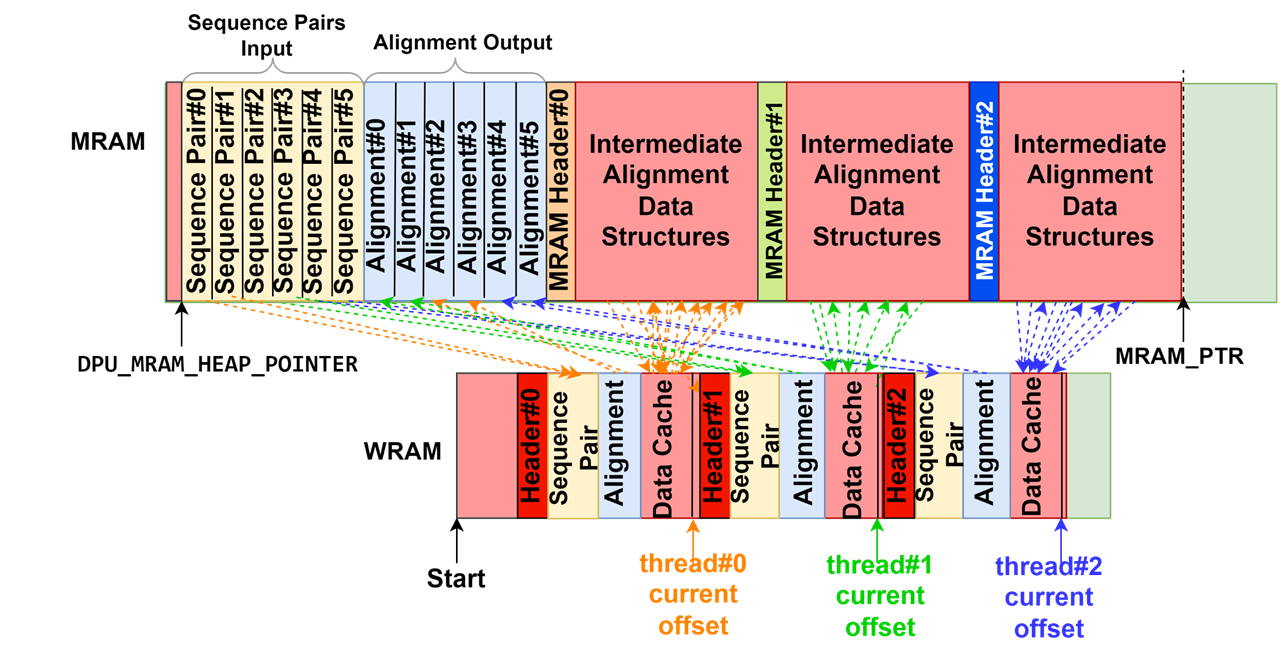 Using WRAM only for intermediate data structures
Using WRAM and MRAM for intermediate data structures
PIM vs CPU
Edit distance threshold = 1%
Read length
Edit distance threshold = 5%
Read length
Observation #1: The best performing CPU system is the one with the largest L3 cache (demonstrates memory-boundedness of sequence alignment)
PIM vs CPU
Edit distance threshold = 1%
Read length
Edit distance threshold = 5%
Read length
Observation #2: PIM outperforms CPU in the majority of cases
(up to 4.06× for SWG, up to 1.83× for WFA, and up to 2.56× for WFA-adaptive)
PIM vs CPU
Edit distance threshold = 1%
Read length
Edit distance threshold = 5%
Read length
Observation #3: When data transfer time is not included, PIM outperforms CPU even more (up to 25.93× for WFA, up to 28.14× for WFA-adaptive)
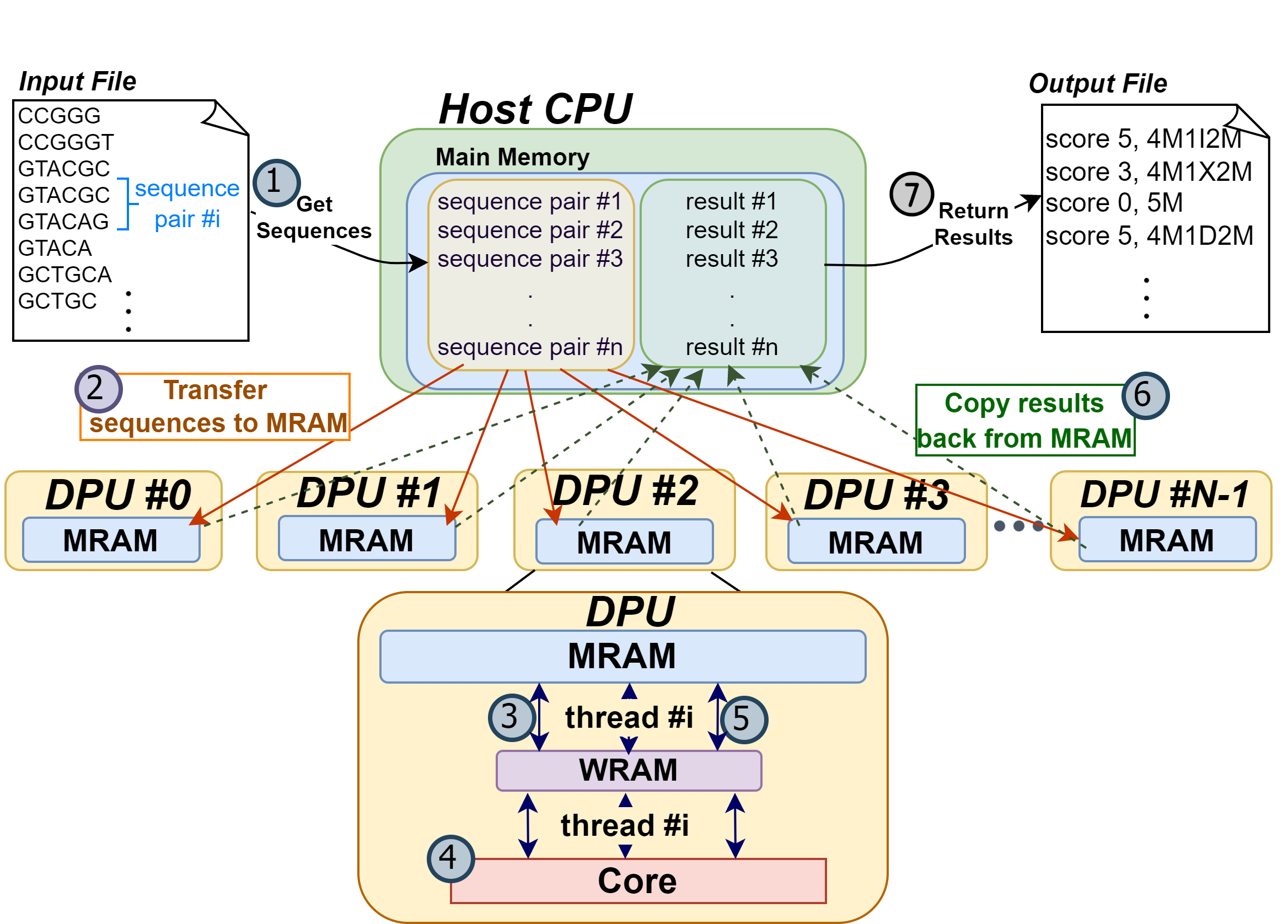 PIM vs CPU
Edit distance threshold = 1%
Read length
Edit distance threshold = 5%
Read length
Observation #3: When data transfer time is not included, PIM outperforms CPU even more (up to 25.93× for WFA, up to 28.14× for WFA-adaptive)
PIM vs CPU
Edit distance threshold = 1%
Read length
Edit distance threshold = 5%
Read length
Observation #4: PIM does not outperform CPU for algorithms with regular access patterns at small read lengths
PIM vs. CPU for WFA-adaptive with Large Read Lengths
Edit distance
Read length
Observation #1: PIM continues to outperform CPU for very large read lengths
PIM vs. CPU for WFA-adaptive with Large Read Lengths
Edit distance
Read length
Observation #1: PIM continues to outperform CPU for very large read lengths
Observation #2: Scalability currently limited by WRAM capacity
PIM vs. CPU for WFA-adaptive with Large Read Lengths
Edit distance
Read length
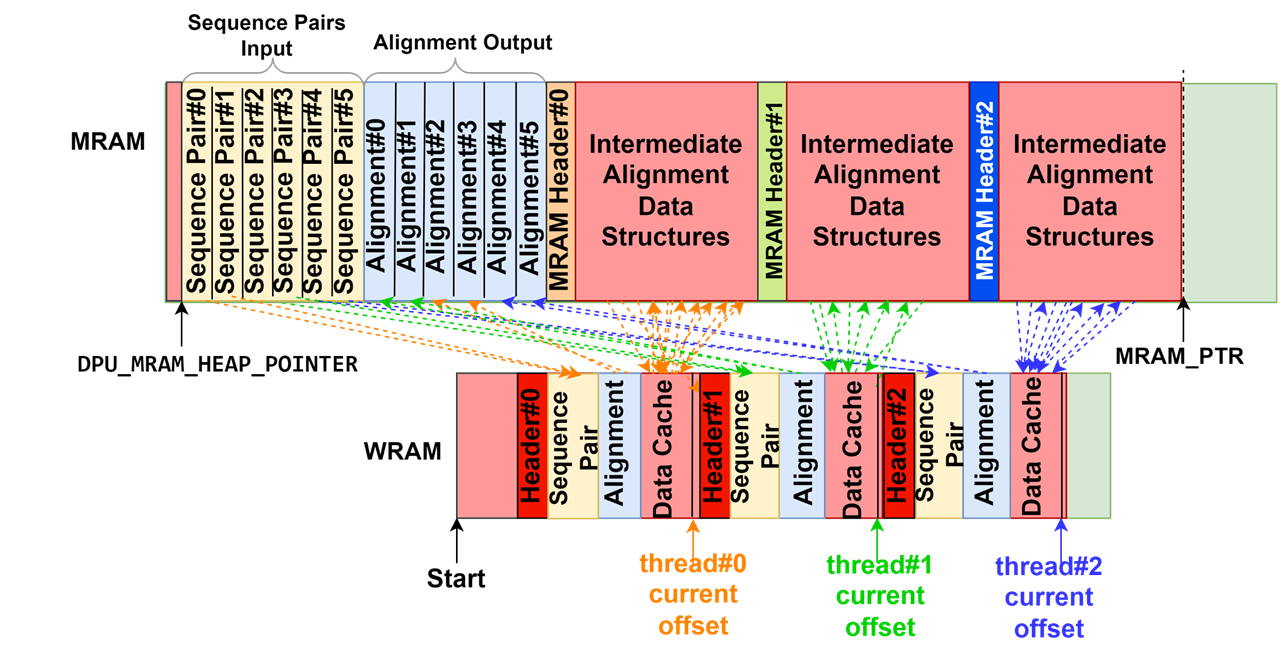 Observation #1: PIM continues to outperform CPU for very large read lengths
Observation #2: Scalability currently limited by WRAM capacity
PIM vs. GPU
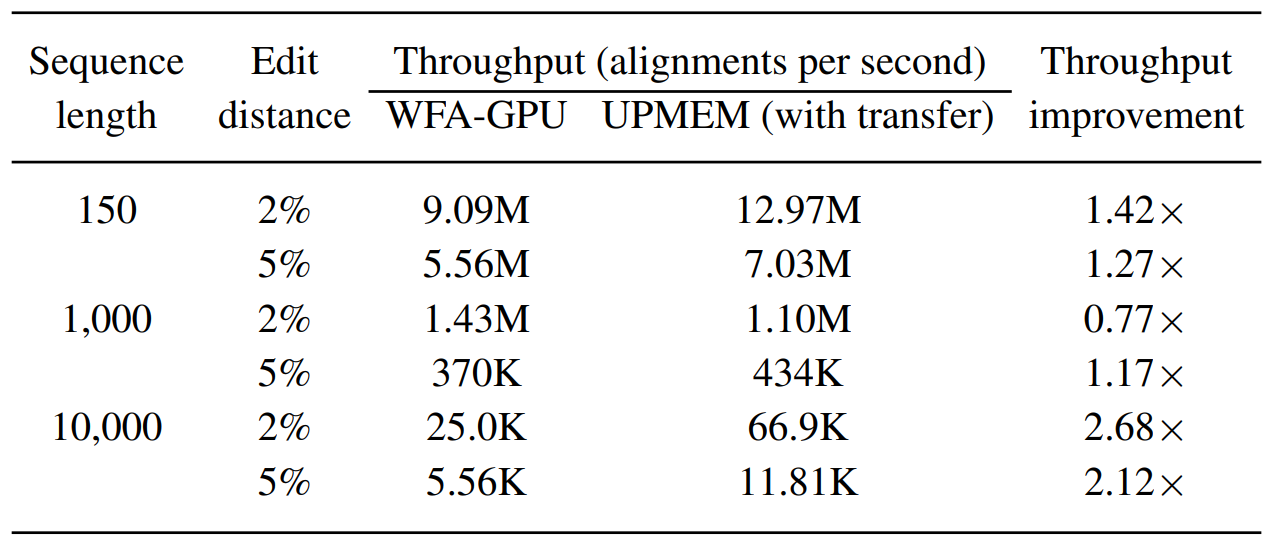 Observation: PIM outperforms GPU in the majority of cases
Aguado-Puig, Quim, et al. "WFA-GPU: Gap-affine pairwise alignment using GPUs." bioRxiv (2022)
Using WRAM only vs. WRAM and MRAM for Intermediate Data Structures
Read length
Using WRAM only vs. WRAM and MRAM for Intermediate Data Structures
Read length
Observation #1: For algorithms that use large data structures (NW and SWG), WRAM only does not scale
Using WRAM only vs. WRAM and MRAM for Intermediate Data Structures
Read length
Observation #2: For algorithms that use small data structures (GenASM), WRAM only is better
Using WRAM only vs. WRAM and MRAM for Intermediate Data Structures
Read length
Observation #3: For algorithms that use medium-sized data structures (WFA, WFA-adaptive), WRAM only is better for short reads while WRAM+MRAM is better for long reads
Summary
Sequence alignment on traditional systems is limited by the memory bandwidth bottleneck

Processing-in-memory (PIM) overcomes this bottleneck by placing cores near the memory

Our framework, Alignment-in-Memory (AIM), is a PIM framework that supports multiple alignment algorithms (NW, SWG, GenASM, WFA)
Implemented on UPMEM, the first real PIM system

Results show substantial speedups over CPUs and GPUs

AIM is available at: https://github.com/safaad/aim
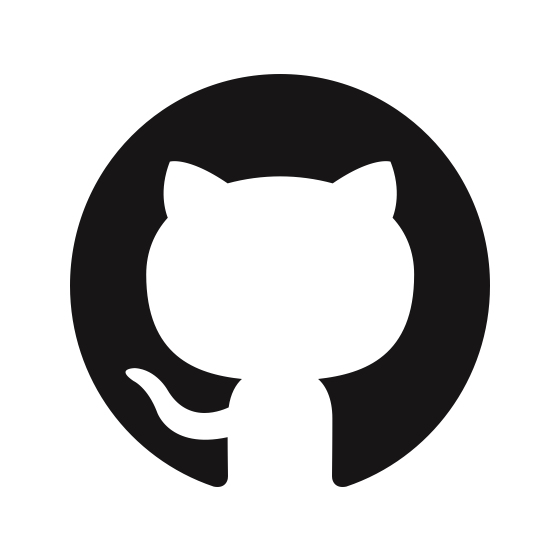